Corso di formazione per docenti IC CAMIGLIANO (LU)Dalla progettazione alla valutazione delle competenze: Unità di competenza, rubriche valutative e compiti autentici
Davide Capperucci
Università di Firenze
Indice
Il “costrutto” delle competenze in ambito scolastico 
La progettazione curricolare per competenze (il modello UDC Mod.)
Valutazione e certificazione delle competenze
Strumenti: 
	a) Le rubriche valutative (il modello 	VA.R.C.CO)
	b) I compiti di realtà (Allegato H)
Le competenze a scuola
«L’agire personale di ciascuno, basato sulle conoscenze e abilità acquisite, funzionale all’esecuzione di un compito, alla realizzazione di un progetto. Non è mai un agire semplice, atomizzato, astratto, ma è sempre un agire complesso che coinvolge tutta la persona e che connette in maniera unitaria e inseparabile i saperi (conoscenze), i saper fare (abilità), i comportamenti individuali e relazionali, gli atteggiamenti emotivi, le scelte valoriali, le motivazioni e i fini. Per questo, nasce da una continua interazione tra persona, ambiente e società, e tra significati personali e sociali, impliciti ed espliciti». 

Da Indicazioni Nazionali (2004)
L’iceberg delle competenze
Competenza
DISCIPLINE
TRATTI PERSONALI
Conoscenze
Abilità
Atteggiamenti
Contesto
Prestazione/Compito autentico
Curricolo di scuola e competenze
Il curricolo delle scuole autonome deve avere come punto di arrivo lo sviluppo di competenze trasversali e competenze disciplinari

- Competenze trasversali: 
competenze chiave di cittadinanza di cui al DM n. 139/2007

- Competenze disciplinari: 
Indicazioni Nazionali infanzia e I ciclo (2012)
Competenze trasversali:8 Competenze chiave per l’apprendimento permanente
Comunicare nella lingua madre
Comunicazione in lingue straniere 
Competenza matematica e competenza di base in campo scientifico e tecnologico  
Competenza digitale
Imparare a imparare 
Competenze sociali e civiche
Spirito di iniziativa e di imprenditorialità 
Consapevolezza ed espressione culturali 

(Sono richiamate anche nei documenti di certificazione delle competenze)


Raccomandazione del Parlamento Europeo e del Consiglio del 18 dicembre 2006 relativa a competenze chiave per l’apprendimento permanente, https://eur-lex.europa.eu/legal-content/IT/TXT/PDF/?uri=CELEX:32006H0962&from=IT

Raccomandazione del Consiglio relativa alle competenze chiave per l’apprendimento permanente, https://eur-lex.europa.eu/resource.html?uri=cellar:395443f6-fb6d-11e7-b8f5-01aa75ed71a1.0007.02/DOC_1&format=PDF
8 Competenze chiave di cittadinanza:
Imparare ad imparare

Progettare

Comunicare

Collaborare e partecipare

Agire in modo autonomo e responsabile

Risolvere problemi

Individuare collegamenti e relazioni

Acquisire ed interpretare l’informazione
Competenze disciplinari = I ciclo: Traguardi per lo sviluppo delle competenze
Traguardi: rappresentano dei riferimenti ineludibili per gli insegnanti, indicano piste culturali e didattiche da percorrere e aiutano a finalizzare l’azione educativa allo sviluppo integrale dell’allievo. Nella scuola del primo ciclo i traguardi costituiscono criteri per la valutazione delle competenze attese e, nella loro scansione temporale, sono prescrittivi, impegnando così le istituzione scolastiche affinché ogni alunno possa conseguirli, a garanzia dell’unità del sistema nazionale e della qualità del servizio

Obiettivi di apprendimento: individuano campi del sapere, conoscenze e abilità ritenuti indispensabili al fine di raggiungere i traguardi per lo sviluppo delle competenze.

(Indicazioni Nazionali, 2012, p. 18)
Obiettivi di apprendimento(conoscenze e abilità disciplinari)
Scuola dell’infanzia: non esistono, pertanto devono essere individuati dagli insegnanti
Scuola primaria: sono previsti al termine della classe III e della classe V
Scuola secondaria di I grado: sono previsti al termine della classe III

Quelli riportati nelle Indicazioni Nazionali (raggruppati per ambiti) non sono prescrittivi, quindi possono essere modificati per essere adattati a livello di scuola. 

(N.B. si scrivono all’infinito presente)
Assi culturali dell’obbligo di istruzione
Asse dei linguaggi
Asse matematico
Asse scientifico-tecnologico
Asse storico-sociale
Assi culturali e competenze di base (1)
Assi culturali e competenze di base (2)
Competenze di base, abilità/capacità e conoscenze per l’obbligo di istruzione (esempio)
Il processo verso le competenze
Progettazione curricolare per competenze


Valutazione delle competenze


Certificazione delle competenze
Progettazione curricolare per competenze a livello di team docente o singolo insegnante
Progettazione per Unità di Competenza (UdC) 


(vedi: Modello sperimentazione Unifi-USR Toscana - Allegati G I ciclo)
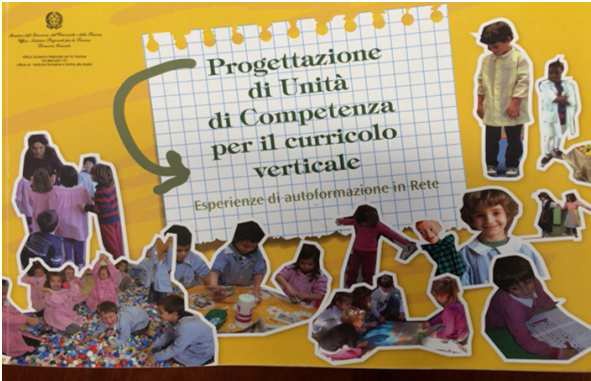 Documentazione: 
“Progettazione di Unità di Competenza  
per il curricolo verticale”

Linee Guida e Esempi di Unità di Competenza scaricabili all’indirizzo

http://www.toscana.istruzione.it/sfogliatore/login.php

password: Formarete
Valutazione e certificazione delle competenze
A che cosa serve la certificazione delle competenze? 
il documento di certificazione non sostituisce il documento di valutazione degli apprendimenti e del comportamento degli alunni, ma si accompagna a questo in modo da aggiungere informazioni utili in senso qualitativo, descrivendo i risultati del processo formativo, quinquennale o triennale, compiuto dall’alunno.

Funzione valutativa, autovalutativa, orientativa
La certificazione delle competenze I ciclo CM 3/2015; Nota MIUR 2017 e succ.
Sono previste due schede di certificazione: 
	-1 per la scuola primaria; 
	-1 per la scuola secondaria di I grado

Le competenze oggetto della certificazione sono quelle previste dal Profilo dello studente contenuto nelle Indicazioni Nazionali per il curricolo (2012)
Caratteristiche del modello nazionale di certificazione
CM n. 3/2015 ha previsto 12 indicatori di competenze ripresi dal Profilo dello studente

Decreto n. 742/2017: gli indicatori di competenze vengono portati a 8 e sono sempre ripresi dal Profilo dello studente

Gli indicatori sono gli stessi per la scuola primaria e la scuola secondaria di I grado, ma indicano livelli di complessità crescenti
Competenze del Profilo dello studente (Nota MIUR, 2017)
4 livelli di certificazione
A – Avanzato	
L’alunno/a svolge compiti e risolve problemi complessi, mostrando padronanza nell’uso delle conoscenze e delle abilità; propone e sostiene le proprie opinioni e assume in modo responsabile decisioni consapevoli.
B – Intermedio		
L’alunno/a svolge compiti e risolve problemi in situazioni nuove, compie scelte consapevoli, mostrando di saper utilizzare le conoscenze e le abilità acquisite.
C – Base		    
L’alunno/a svolge compiti semplici anche in situazioni nuove, mostrando di possedere conoscenze e abilità fondamentali e di saper applicare basilari regole e procedure apprese.
D – Iniziale	 
L’alunno/a, se opportunamente guidato/a, svolge compiti semplici in situazioni note.
Come raccordare operativamente la progettazione curricolare con la valutazione e certificazione delle competenze?
Fase 1. Costruire le rubriche di valutazione dei traguardi per lo sviluppo delle competenze delle discipline/campi di esperienza (vedi esempi modello VA.R.C.CO.)

Fase 2. Costruire compiti autentici finalizzati ad accertare il raggiungimento di competenze disciplinari in base a diversi livelli di padronanza (4 livelli I ciclo)
Le rubriche
La rubrica è uno strumento che individua le dimensioni (aspetti importanti) per descrivere, secondo una scala di qualità, una competenza (Comoglio, 2002; Stevens & Levi, 2005)

Evidenzia ciò che lo studente “sa fare con ciò che sa” e non ciò che gli manca: “lavora sui pieni e non sui vuoti”  (Wiggins, 1993; Trinchero, 2012; Castoldi, 2016)

Evidenzia il livello di padronanza raggiunto per ciascuna competenza: spetta alla scuola definire i vari livelli di competenza su cui lavorare
Fase 1. Costruire le rubriche di valutazione dei traguardi per lo sviluppo delle competenze delle discipline/campi di esperienza (Infanzia e I ciclo) o delle competenze disciplinari (II ciclo) (modello VA.R.C.CO.)

Fase 1: individuazione del traguardo da conseguire (Cfr. Indicazioni Nazionali, Linee Guida)

Fase 2: scomposizione del traguardo in eventuali sotto-competenze o indicatori o componenti

Fase 3: definizione dei descrittori di padronanza per ciascun livello di competenza da certificare (4 livelli di competenza -  Infanzia+I ciclo; 3 livelli di competenza – II ciclo)
“Legge testi letterari di vario genere appartenenti alla letteratura dell’infanzia, sia a voce alta, con tono di voce espressivo, sia con lettura silenziosa e autonoma, riuscendo a formulare su di essi semplici pareri personali“ (V primaria)
Raccomandazione metodologica
Per costruire correttamente il descrittore di padronanza (riferito a ciascun livello):
1. Evitare di utilizzare (o farlo il meno possibile) aggettivi 
(es. “corretto”, “accettabile”, “semplice”, “esaustivo”, “completo”, ecc.)

2. Evitare evitare di utilizzare (o farlo il meno possibile) avverbi modali (es. “correttamente”, “saldamente”, “pienamente”, “sufficientemente”, “parzialmente”, ecc.)

poiché si prestano ad interpretazioni soggettive, 
ma
descrivere il comportamento o la prestazione a cui si riferisce l’aggettivo o l’avverbio 

(porsi le domande:  “L’alunno che cosa fa?”, “Che prestazione mette in atto tale da poter essere osservata o accertata attraverso un compito”?)
Es. NON CORRETTO:  “comprende testi semplici”
Es. CORRETTO:  “comprende la frase minima (soggetto, predicato, oggetto), con lessico riferito a contesti di vita quotidiana”
Scuola dell’Infanzia e I ciclo
3. Per il livello D - iniziale il descrittore di padronanza comincia sempre con: “Se opportunamente guidato …, supportato, guidato… fa questo…“

4. ll livello A – Avanzato può coincidere con il traguardo per lo sviluppo delle competenze previsto dalle Indicazioni Nazionali (se necessario lo si può descrivere ulteriormente)
5. Per facilitare la costruzione della rubrica partire dal descrittore di padronanza del livello A – Avanzato e poi individuare quelli dei livelli precedenti (intermedio, base, iniziale), procedendo o per sottrazione o per prestazioni più semplici

6. Nel descrivere i livelli di padronanza prevedere azioni concretamente osservabili, rilevabili, misurabili… sforzarsi di essere il più concreti e analitici possibile, prestare attenzione ai VERBI
Rubriche valutative e compiti autentici
Una volta costruita la rubrica di valutazione e individuati i descrittori di padronanza per ciascun livello diventa più facile progettare un compito autentico attraverso il quale rilevare per mezzo di “evidenze” il grado di maturazione raggiunto dall’alunno

La somministrazione nel corso dell’anno di più compiti autentici relativi al medesimo traguardo garantisce un buon livello di approssimazione per l’attribuzione del livello da certificare
Fase 2. Costruire compiti autentici finalizzati ad accertare il raggiungimento dei traguardi per lo sviluppo delle competenze in base a diversi livelli di padronanza
Il compito autentico secondo Wiggins
Richiama un’esperienza/situazione reale

Richiede agli alunni di “agire” intervenendo su problemi sia intellettuali che operativi

Non si basa solo sul ricordo di informazioni e “frammenti disciplinari”
Accerta la capacità dell’alunno studente di usare efficacemente e realmente un repertorio di conoscenze e di abilità per intervenire/risolvere un compito complesso

Fornisce un feedback all’alunno sull’efficacia del suo intervento e permette di perfezionare la prestazione e i prodotti (autovalutazione)
Esempi di compiti autentici
Prove oggettive standardizzate che richiedono ragionamento e elaborazione di conoscenze
Griglie di osservazione sistematica
Costruzione di testi con l’uso di diverse tipologie di fonti
Realizzazione di artefatti
Project work (individuali o per gruppi)
Colloqui strutturati
Simulazioni/Giochi
Biografie cognitive
Esperienze e esperimenti laboratoriali
Esercitazioni problem solving e lavori su casi
Attività di ricerca
Lavori di gruppo mediante modalità di cooperative learning
E-tivity e classi virtuali su piattaforme e-learning
Come costruire un compito autentico (1)
Il compito autentico serve a rilevare il comportamento messo in atto dall’alunno in quel momento del suo processo di apprendimento in corrispondenza con uno dei 4 livelli della rubrica cui si riferisce la competenza che intendiamo valutare

Indicare la tipologia di compito individuata
Come costruire un compito autentico (2)
Individuare le fasi di esecuzione del compito: (se possibile) articolare il compito in 4 fasi tante quanti sono i livelli della rubrica, dove per ciascuna fase è richiesto un compito corrispondente al livello di competenza della rubrica

Predisporre la/e consegna/e per l’esecuzione del compito

Il compito deve essere individuale se considerato come prova di verifica sommativa (una fase preliminare all’esecuzione del compito può prevedere anche lavori collettivi, per gruppi)

(v.d.  Allegato H I ciclo)
Raccomandazioni per prossimo incontro
Scaricare il file word/PDF delle Indicazioni Nazionali Infanzia e I ciclo (2012), Indicazioni Nazionali per i Licei (2011 e succ.), Linee Guida IT e IP (2011 e succ.)

Visionare esempi di Griglie di progettazione per UdC e Rubriche valutative a partire dagli esempi forniti

Portare sempre il proprio PC
Strumenti di lavoro
Griglia di progettazione per UdC (allegato G) comprensiva della rubrica secondo il modello VA.R.C.CO.

Scheda descrittiva di un compito autentico (allegato H)

Esempi di UdC e di rubriche valutative
Grazie per l’attenzione!

davide.capperucci@unifi.it
Bibliografia di riferimento
Ajello, A.M. (a cura di) (2002). La competenza. Bologna: Il Mulino.
Capperucci, D. (2008). Dalla programmazione educativa e didattica alla progettazione curricolare. Milano: FrancoAngeli.
Capperucci, D., & Cartei, C. (2010). Curricolo e intercultura. Problemi, metodi e strumenti. Milano: FrancoAngeli. 
Capperucci, D., Franceschini G., Guerin, E., & Perticone, G. (2016). Progettare per unità di competenza nella scuola primaria. Milano: FrancoAngeli.
Capperucci, D. (2016). L’uso delle rubriche valutative per la certificazione delle competenze: il modello Va.R.C.Co. Form@re, 16(1).
Castoldi, M. (2011). Progettare per competenze. Percorsi e strumenti. Roma: Carocci.
Maccario, D. (2012). A scuola di competenze. Verso un nuovo modello didattico. Torino: Sei.
Margiotta, U. (2007). Competenze e legittimazione nei processi formativi. Lecce: Pensa Multimedia.
MIUR (2012). Indicazioni Nazionali per il curricolo della scuola dell’infanzia e del primo ciclo. Annali dell’Istruzione, numero speciale, Le Monnier.
Pellerey, M. (2010). Le competenze. Il ruolo delle competenze nei processi educativi scolastici e formativi. Napoli: Tecnodid.
Perrenoud, P. (2003). Costruire competenze a partire dalla scuola. Roma: Anicia.
Rey, B. (2003). Ripensare le competenze trasversali. Milano: FrancoAngeli.
Rychen, D.S. & Salganik, L.H. (a cura di) (2007). Agire le competenze chiave. Scenari e strategie per il benessere consapevole [trad. it. delle conclusioni del Progetto DeSeCo]. Milano: FrancoAngeli.
Trinchero R. (2012), Costruire, valutare, certificare competenze. Proposte di attività per la scuola, Franco Angeli, Milano.
Vannini I. (2009), La Qualità nella didattica. Metodologie e strumenti di progettazione e valutazione, Erickson, Trento.
Raccomandazioni europee
Raccomandazione del Parlamento Europeo e del Consiglio del 18 dicembre 2006 relativa a competenze chiave per l’apprendimento permanente, https://eur-lex.europa.eu/legal-content/IT/TXT/PDF/?uri=CELEX:32006H0962&from=IT

Raccomandazione del Consiglio relativa alle competenze chiave per l’apprendimento permanente, https://eur-lex.europa.eu/resource.html?uri=cellar:395443f6-fb6d-11e7-b8f5-01aa75ed71a1.0007.02/DOC_1&format=PDF